Рассказ М. Шолохова «Судьба человека» стоит в ряду сильнейших произведений о войне. В его основу легла реальная история бывшего фронтовика. Судьба простого советского солдата так впечатлила писателя, что он написал свой правдивый, полный скорби, но в то же время жизнеутверждающий рассказ в память обо всех, потерявших свои семьи, но нашедших в себе силы жить заново.
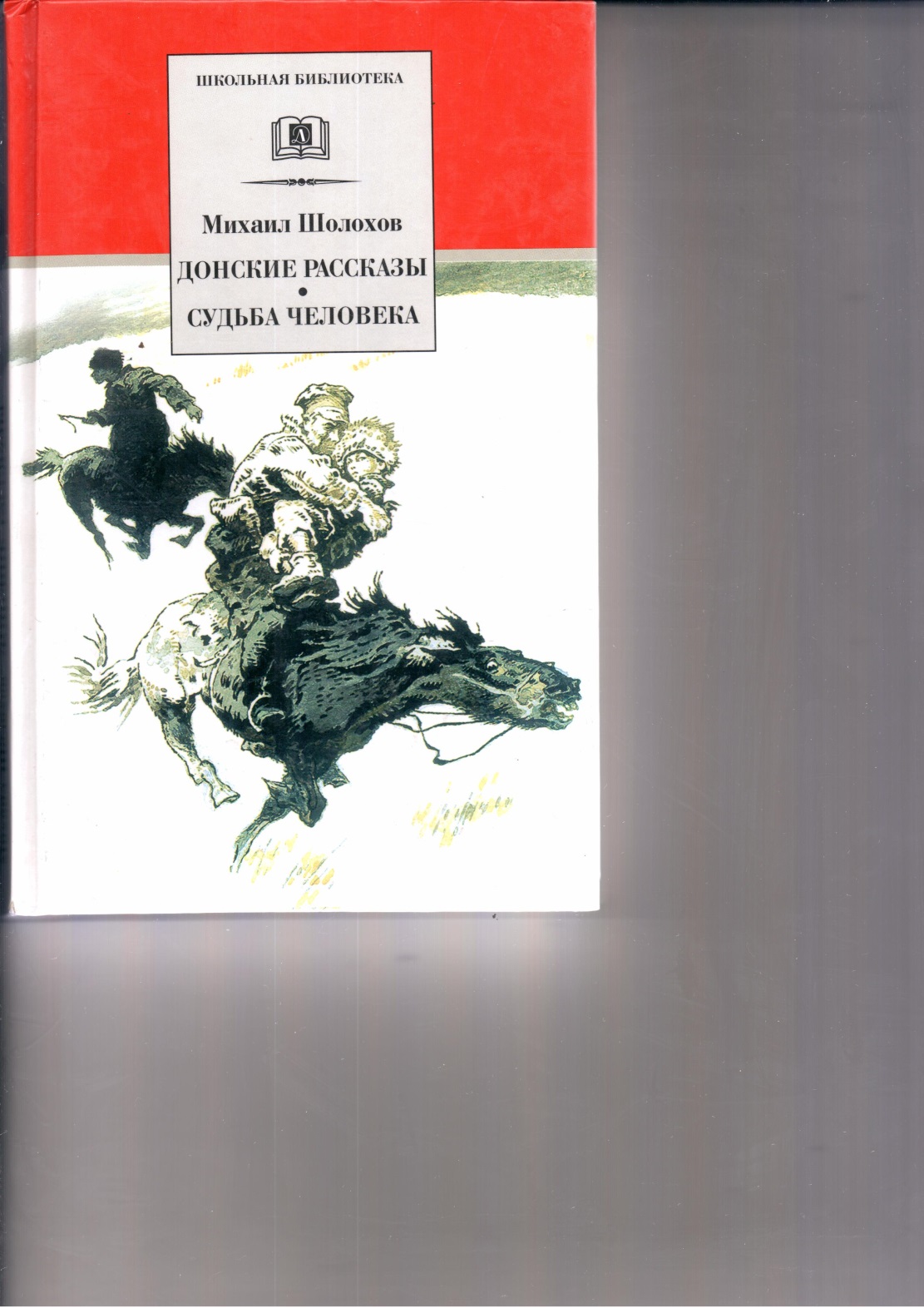 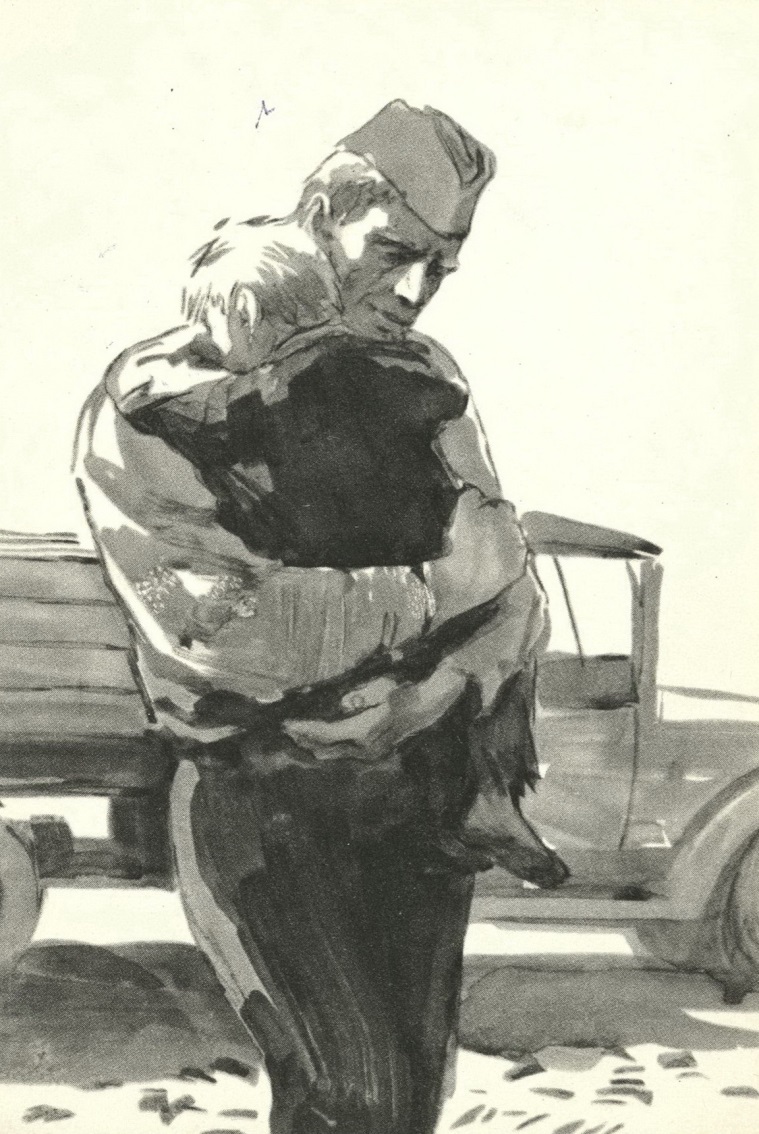 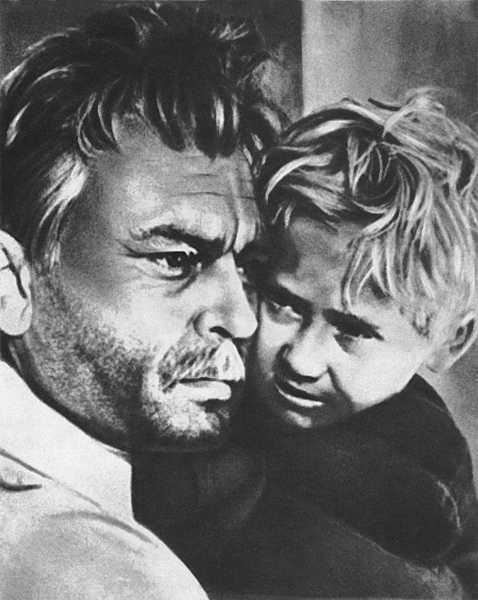 Предлагаем перечитать страницы знаменитого рассказа «Судьба человека», советского русского писателя Михаила Шолохова, написанного в 1956 году
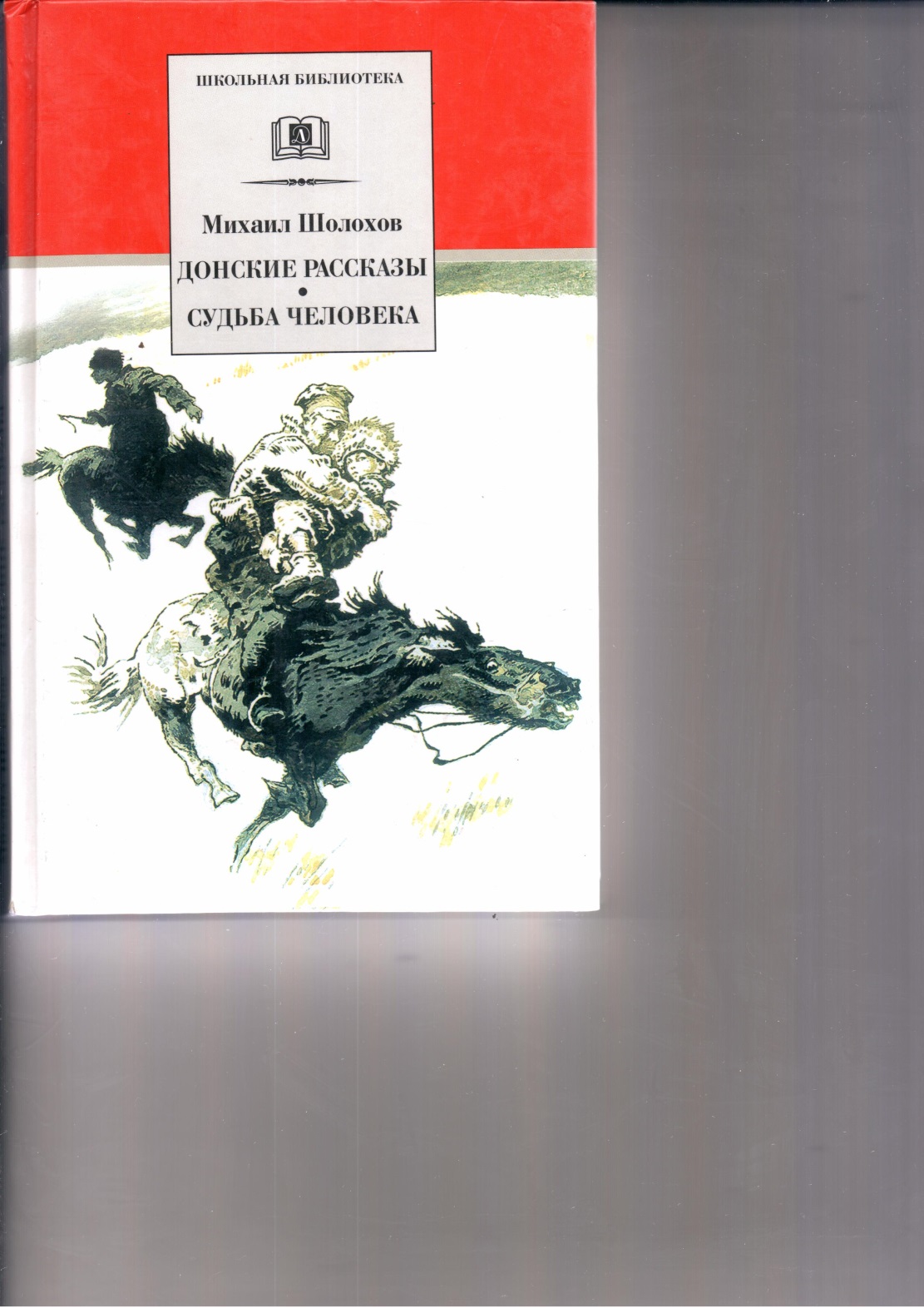 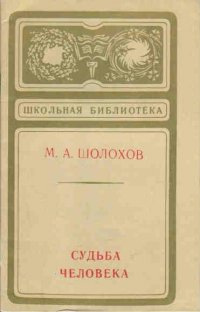 Рассказ Михаила Шолохова «Судьба человека» повествует о жизни солдата Великой Отечественной Войны Андрея Соколова.
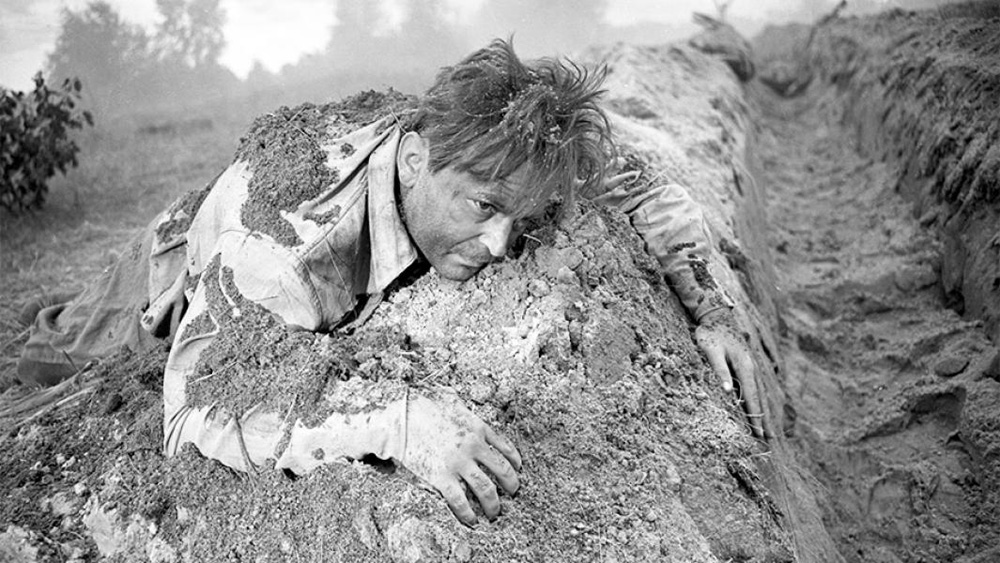 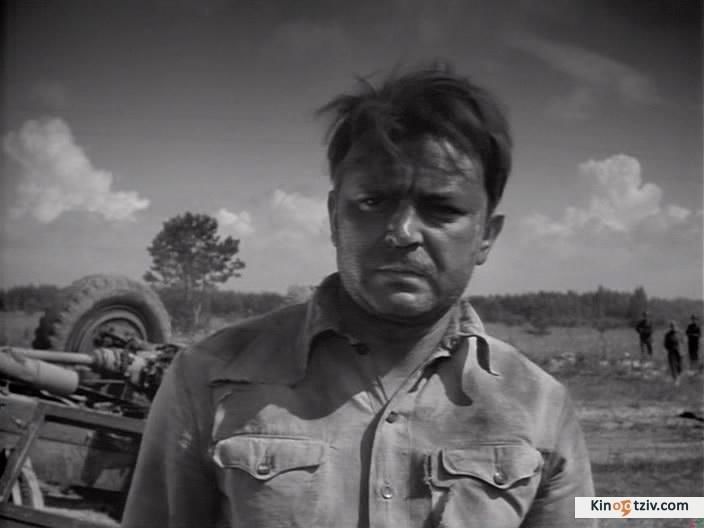 Перед читателем предстает не просто история жизни солдата, а судьба человека, воплотившего в себе типические черты национального русского характера. Скромный труженик, отец семейства жил и по-своему был счастлив.
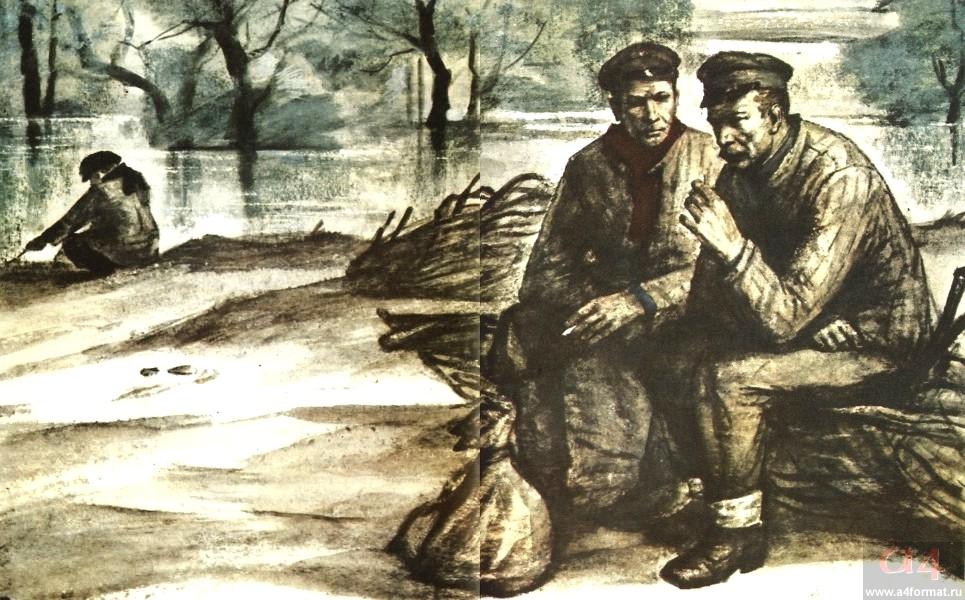 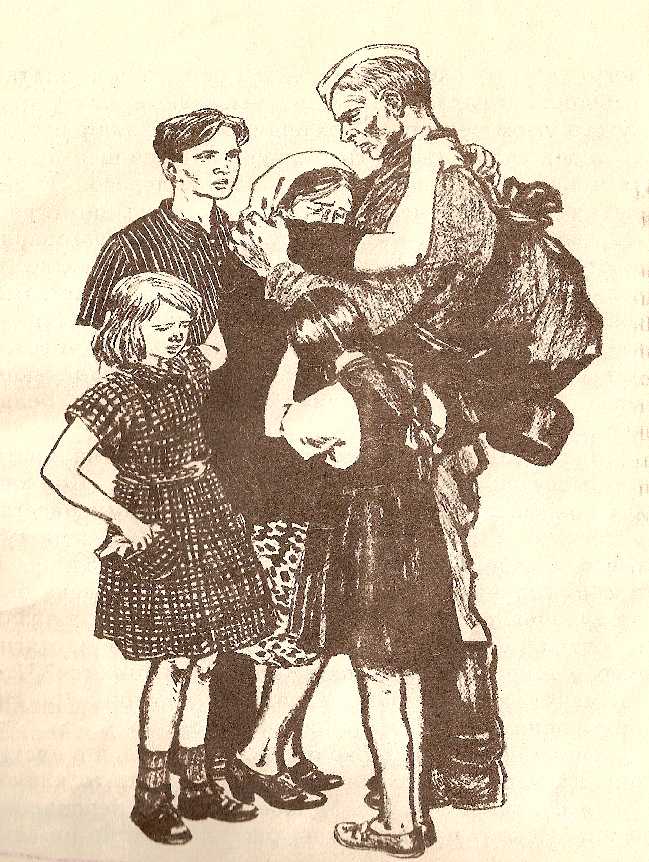 Он добр и доверчив к людям, по-настоящему любит своё жилье, жену и детей, он заботлив, предупредителен с товарищами, внимателен к человеку, попавшему в беду. Он справедлив и ни при каких обстоятельствах не теряет высокого человеческого достоинства, совести и чести.
Подвиг человека предстал в рассказе Шолохова в основном не на поле боя и не на трудовом фронте, а в условиях фашистского плена, за колючей проволокой концлагеря. В духовном единоборстве с фашизмом раскрывается характер Андрея Соколова, его мужество.
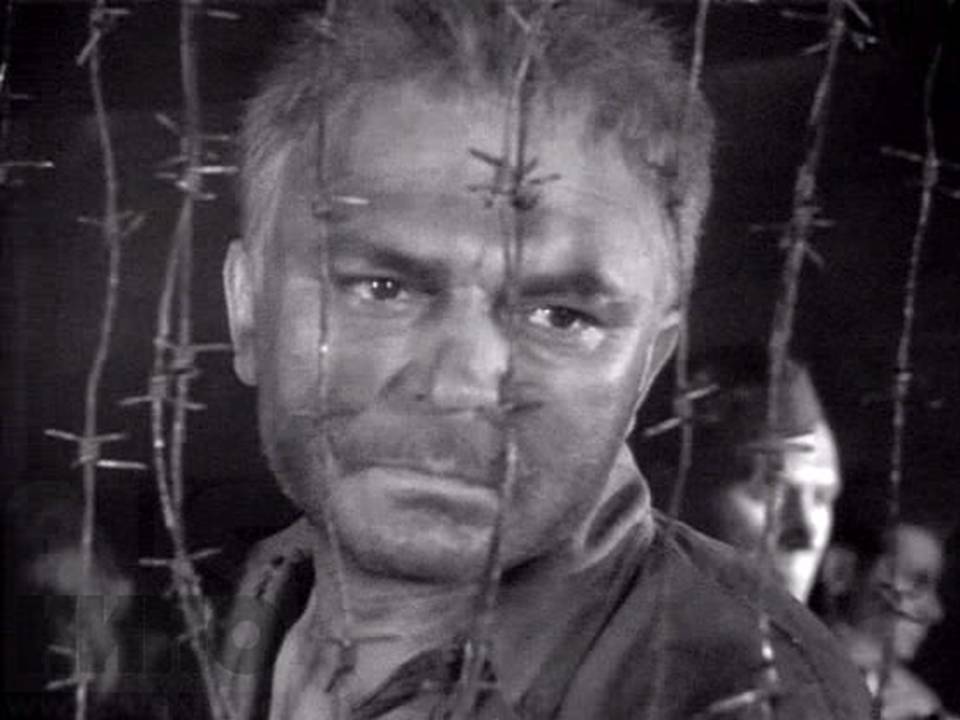 Вдали от родины Андрей Соколов пережил все тяготы войны, бесчеловечные издевательства фашистского плена. И не раз смерть смотрела ему в глаза, но всякий раз находил в себе титаническое мужество и до конца оставался человеком.
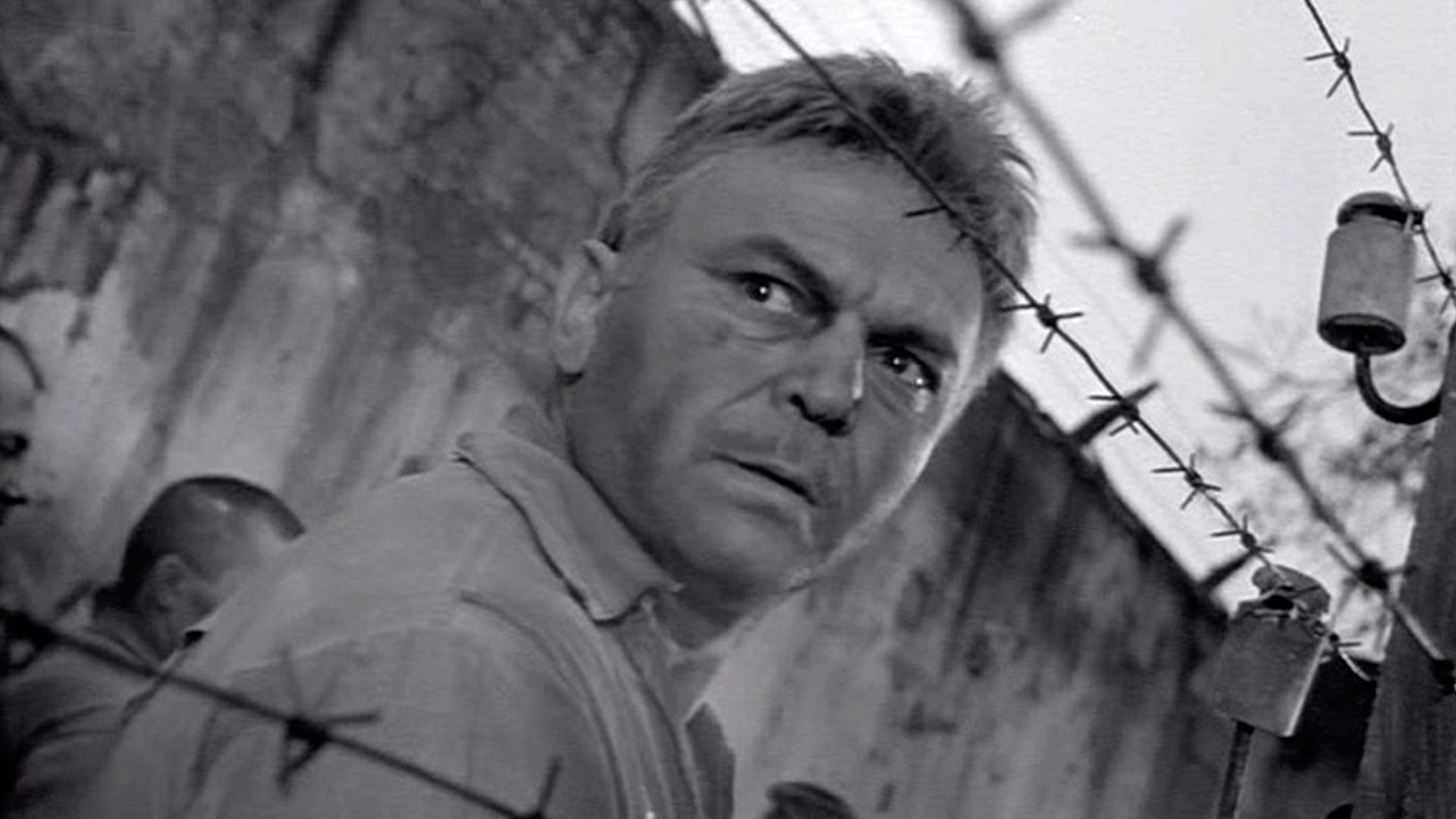 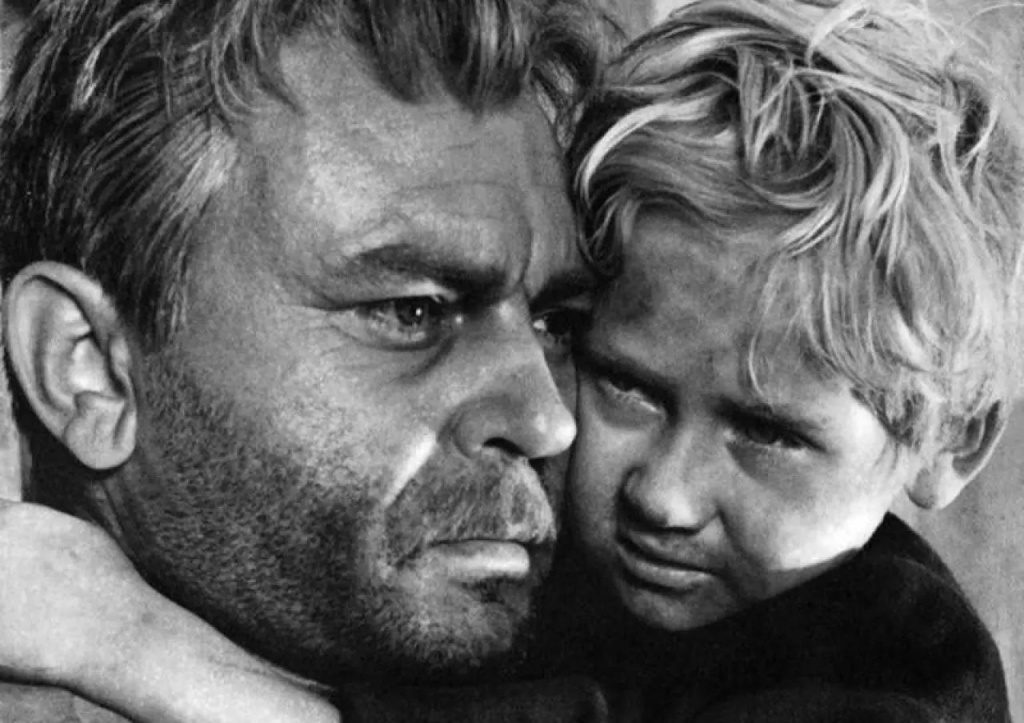 Волевой характер и твёрдость духа не позволили сломиться Андрею. Встреча с осиротевшим мальчиком Ванюшкой принесла в жизнь Соколова новый смысл.
Всей логикой своего рассказа М. А. Шолохов доказал, что его герой ни в коей мере не сломлен своей непростой жизнью, он верит в свои силы.                   Смысл названия произведения в том, что человек, несмотря на все тяготы и невзгоды, все-таки сумел найти в себе силы продолжать жить дальше.
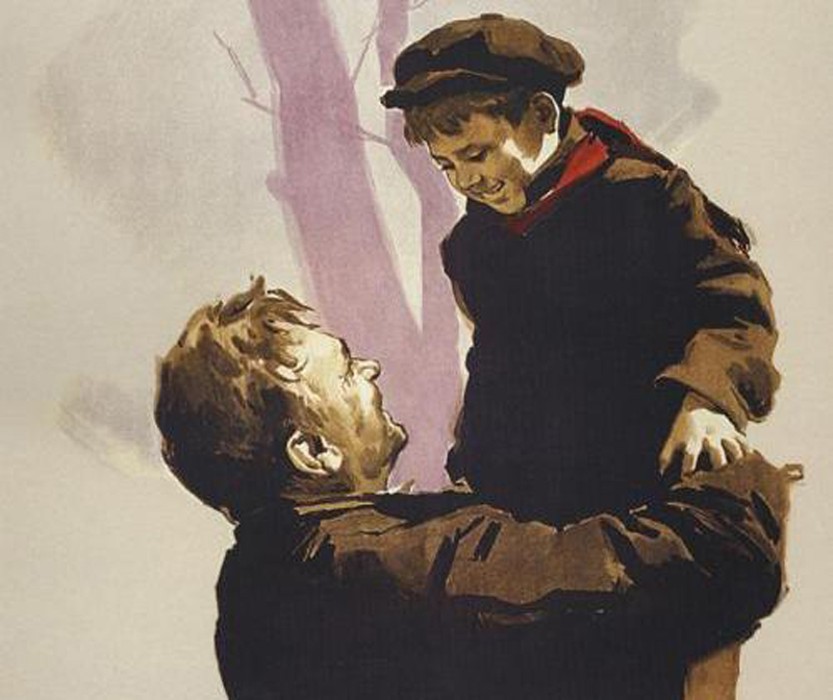 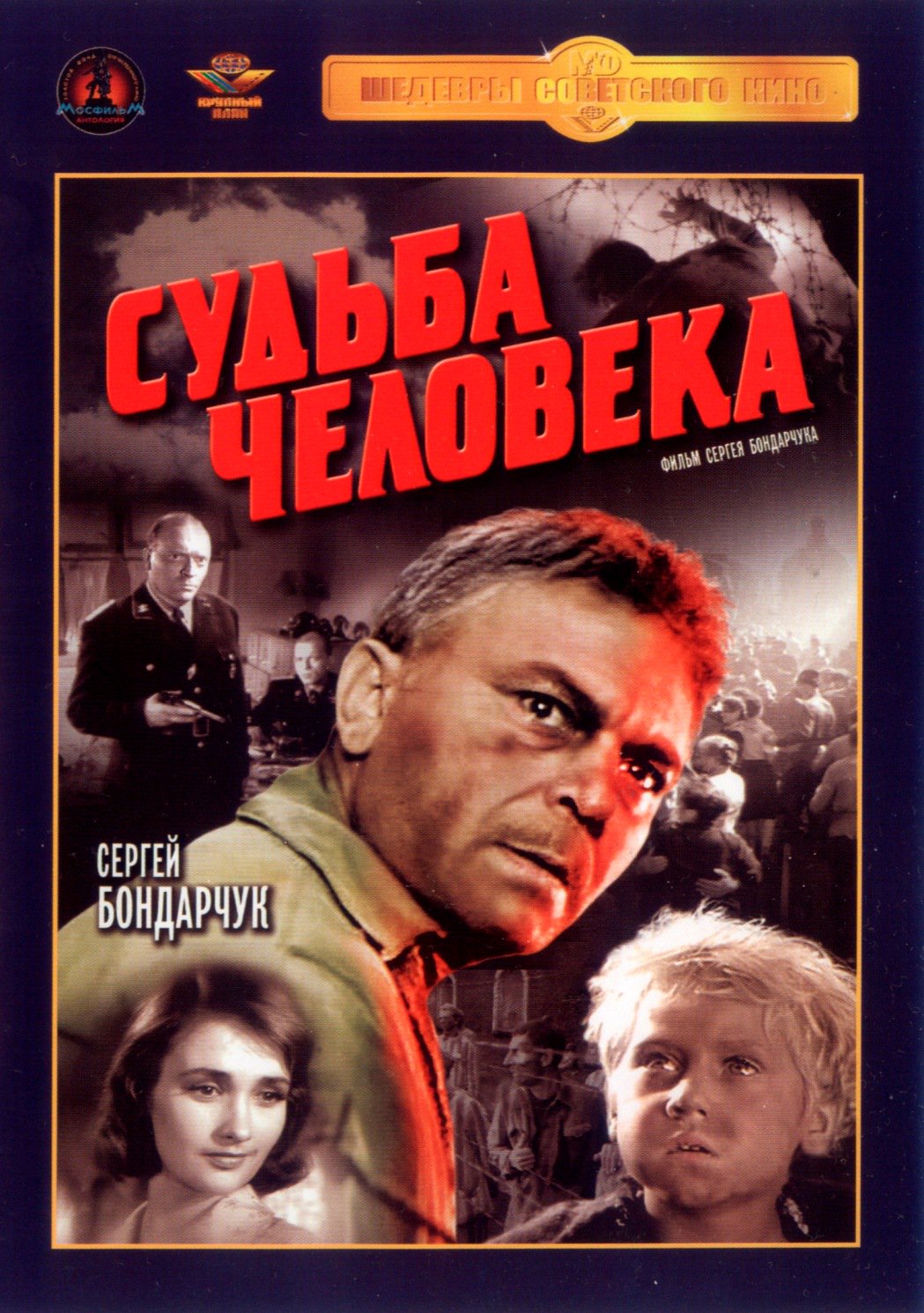 В 1959 году произведение было экранизировано советским режиссёром Сергеем Бондарчуком, сыгравшим главную роль. Фильм «Судьба человека» был удостоен главного приза на Московском кинофестивале и открыл режиссёру путь в большое кино.